Mathematik 10 Abels
Wie fit bist du ?
Wie fit bist du ?

Multiplizieren und Dividieren
Größen
Quadrieren und Wurzelziehen
Flächen- und Rauminhalte
Quadratische Funktionen
Übung 1: Multiplizieren und Dividieren
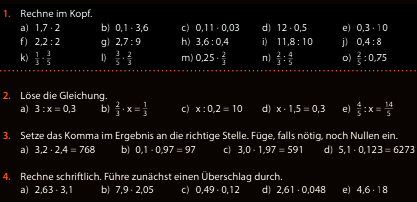 Übung 2: Größen
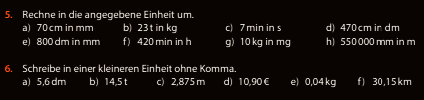 Übung 3: Quadrieren und Wurzelziehen
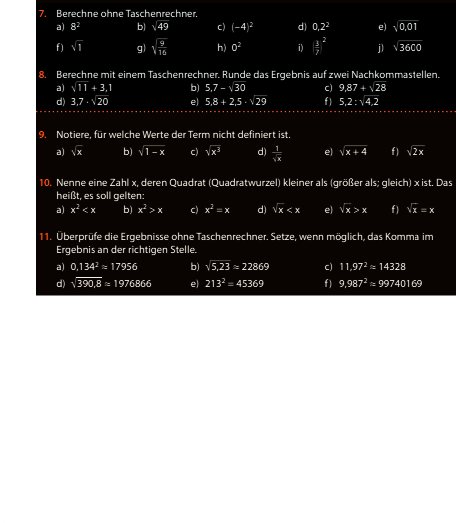 Übung 4: Flächen- und Rauminhalte
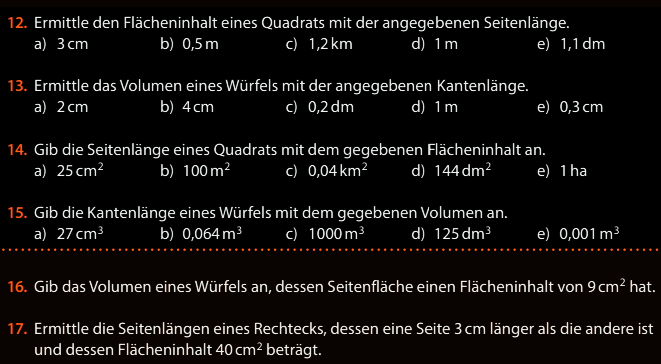 Übung 5: Quadratische Funktionen
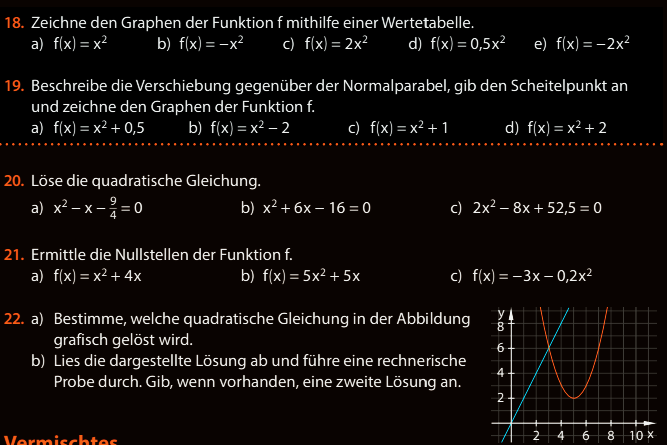 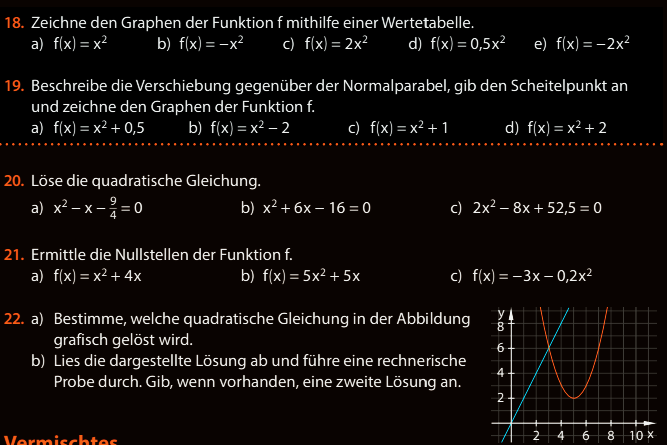 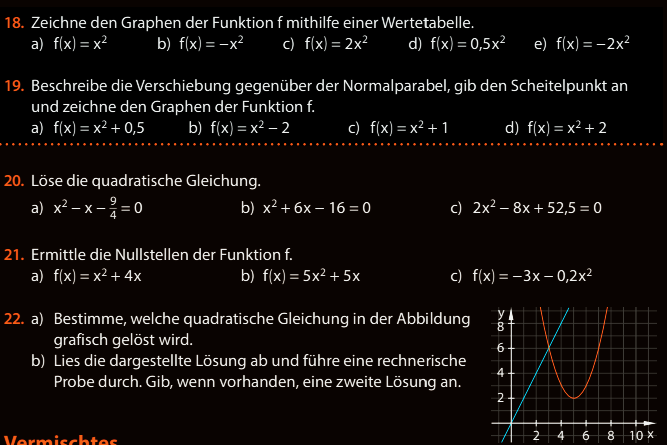 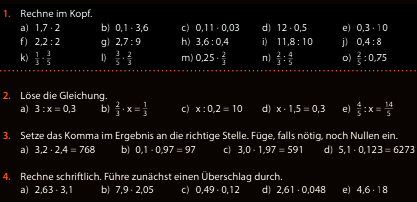 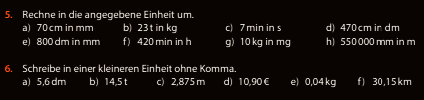 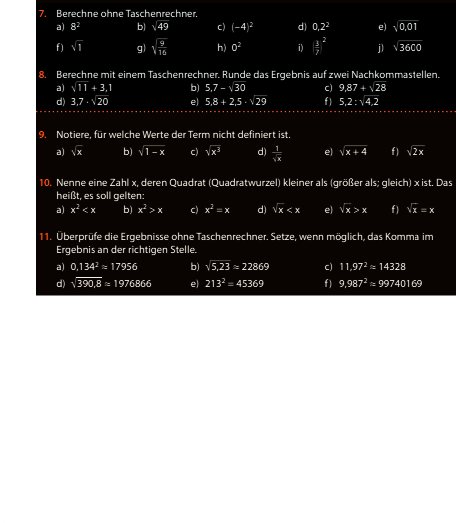 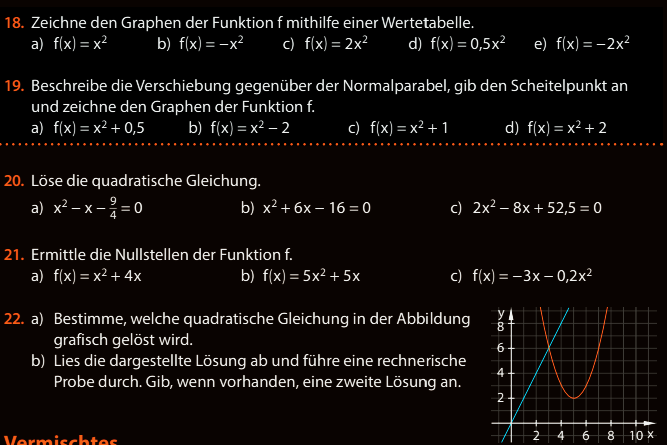